Overview of the RFX-mod contribution to the International Fusion Science Program                OV/5-2
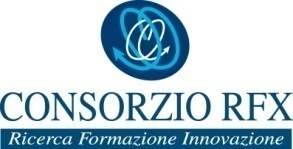 RFX-mod  can operate as a Reversed Field Pinch and as a Tokamak
Tokamak
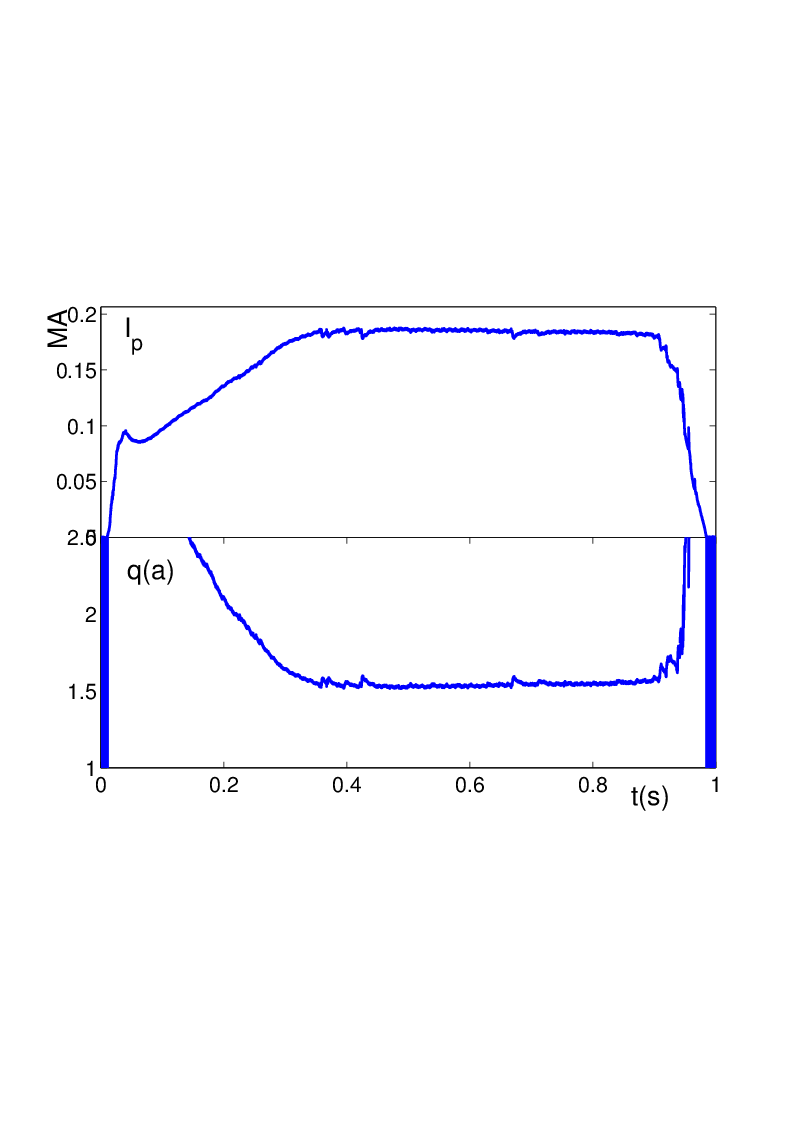 RFP
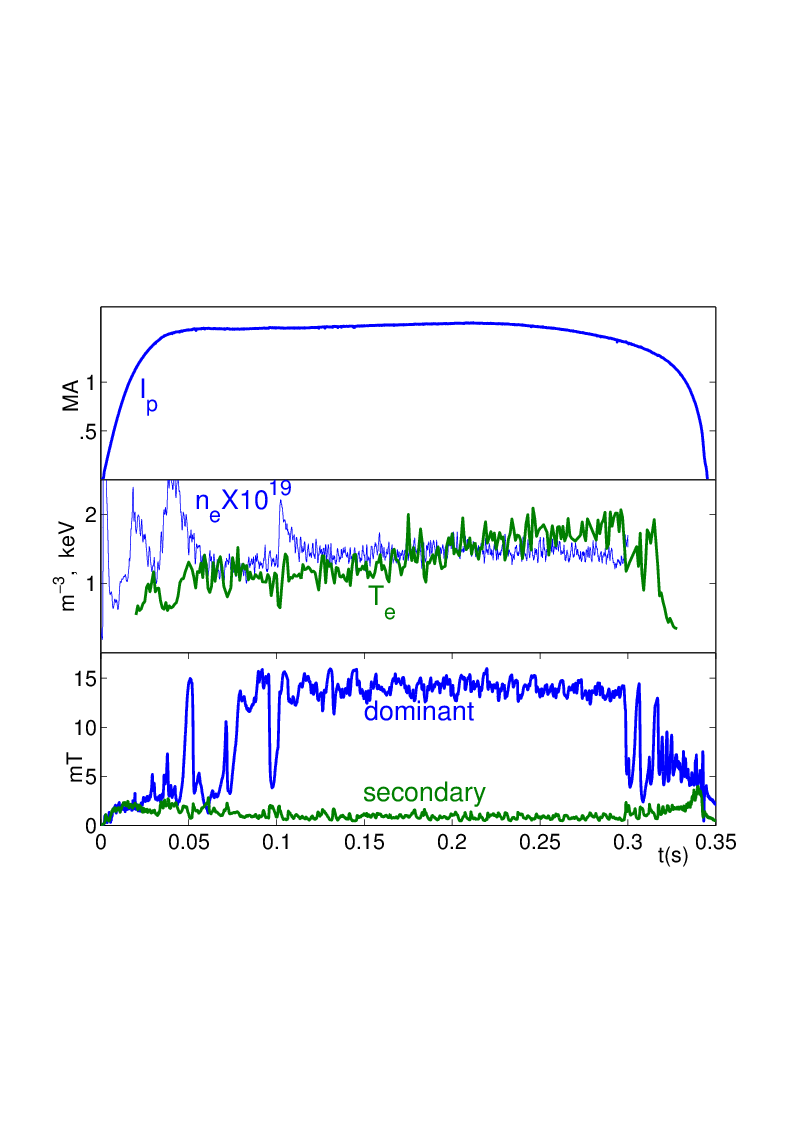 q(a) < 2 operation
Quasi-stationary helical states
Recent achievements as a tokamak:
safe operation at q(a) <2
sawtooth control by MP
runaway decorrelation by MP
disruption avoidance by q(a) control
error field control
Recent achievements as a RFP:
quasi stationary helical states developing ITBs, ce <5m2/s and D ≈1m2/s 
Deuterium operation:  higher pedestal & tE increase by ≈ 30%
Helical state dynamics  well reproduced by 3D nonlinear MHD simulations
exposure of material samples to high power loads (≤100 MW/m2)
In both configurations: 
validation for MHD codes
M. E. Puiatti et al.
25th IAEA Fusion Energy Conference, St. Petersburg 2014